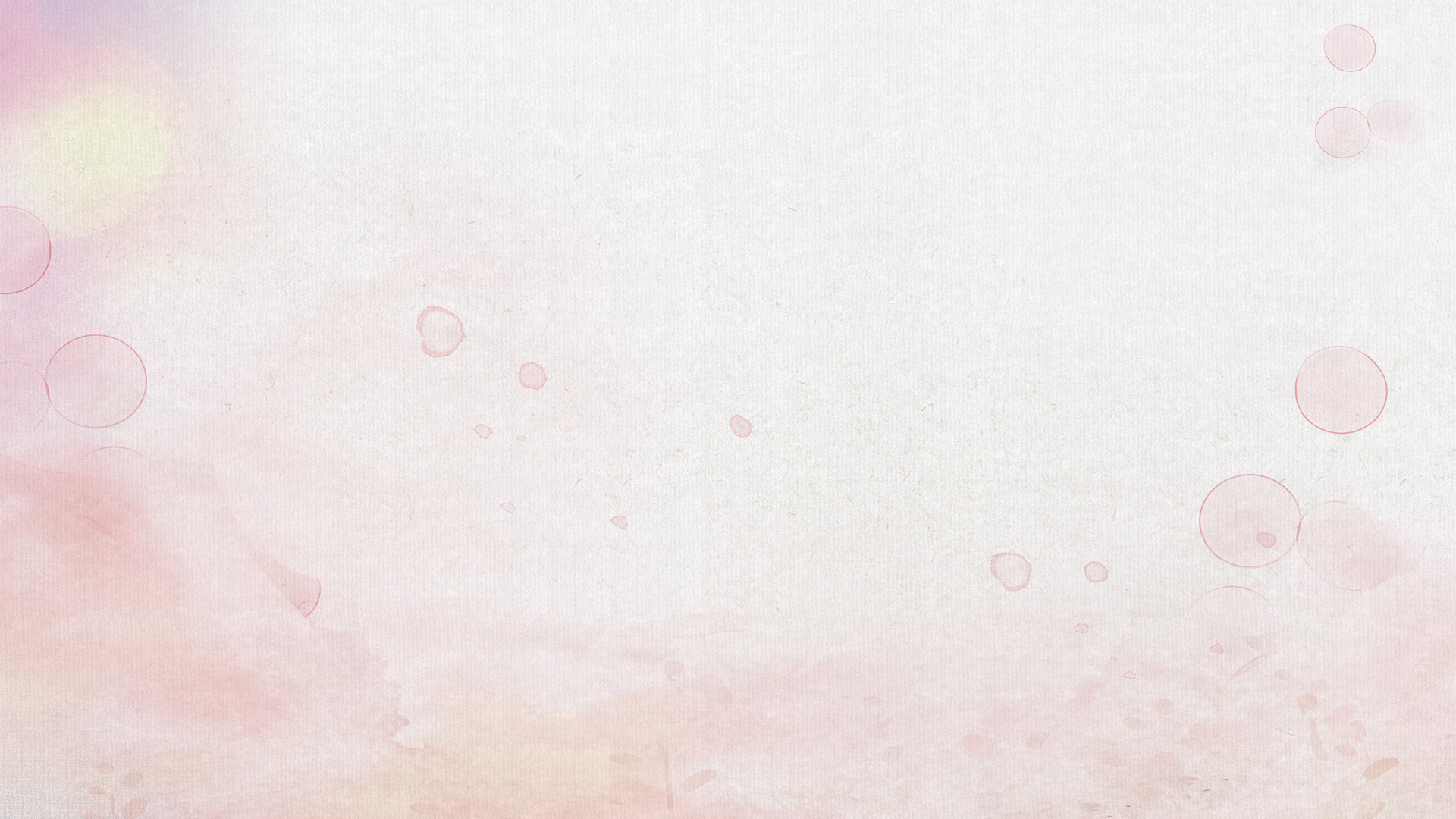 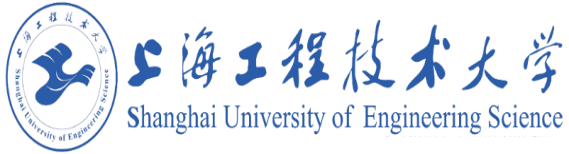 第六届教代会专门委员会组成人员候选人
推荐工作方案
上海工程技术大学第六届教职工代表大会暨第六届工会会员代表大会换届选举工作方案
校工会
2018年9月30日
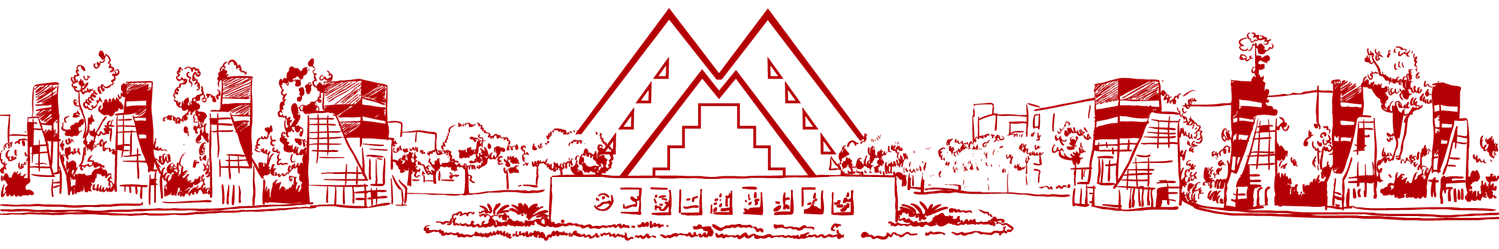 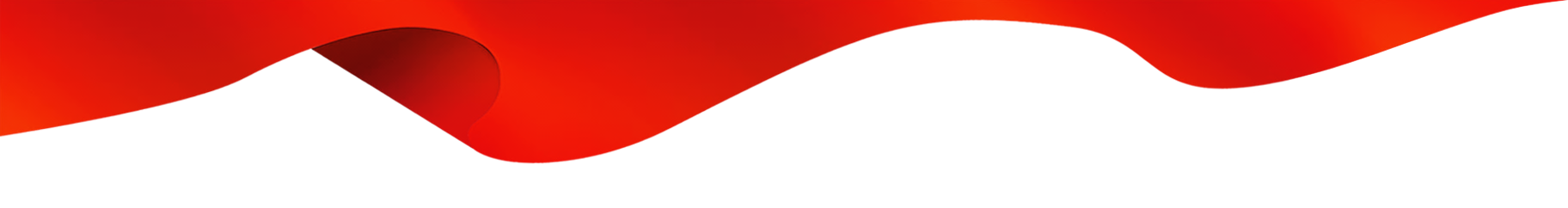 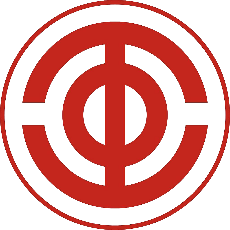 专门委员会人员设置
1
2
专门委员会委员条件
目录
候选人产生程序与时间安排
3
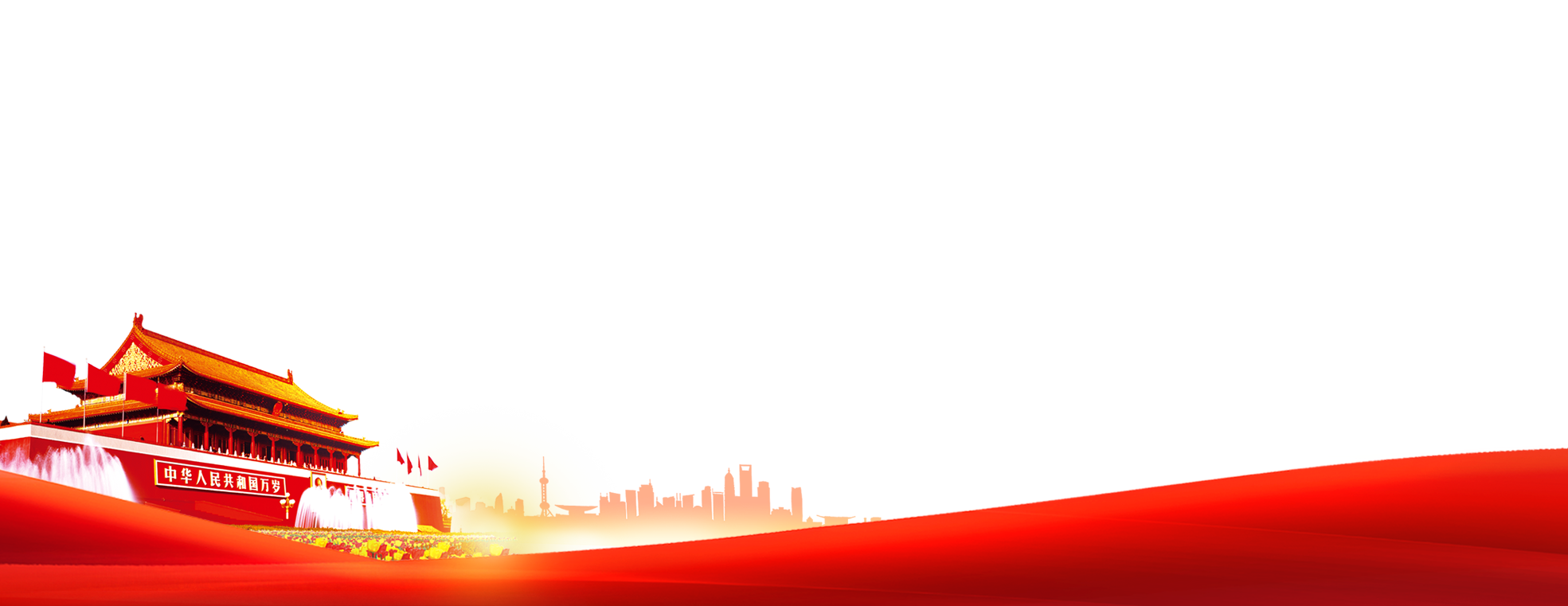 相关工作提示
4
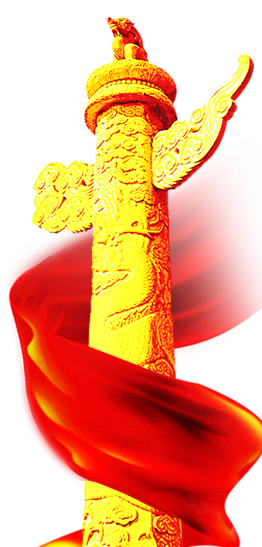 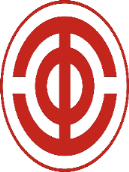 专门委员会组成人员候选人推荐工作方案
COMMUNIST PARTY OF CHINA
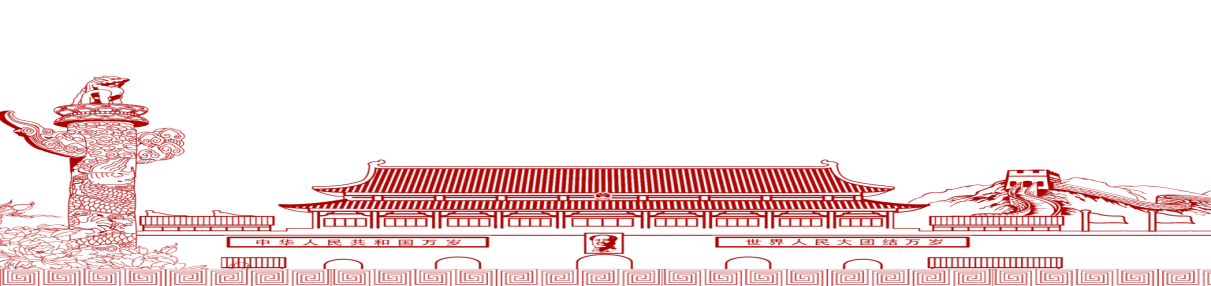 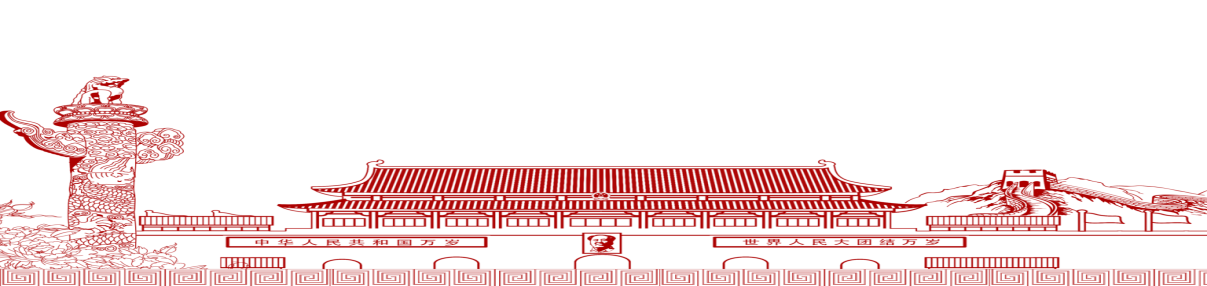 1、专门委员会人员设置
第六届教代会民主管理委员会设立委员9名；提案工作委员会设立委员9名；生活福利委员会设立委员9名。其中，以上三个“专门委员会” 各设主任1名、副主任1名。
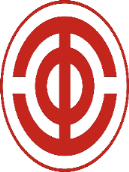 专门委员会组成人员候选人推荐工作方案
COMMUNIST PARTY OF CHINA
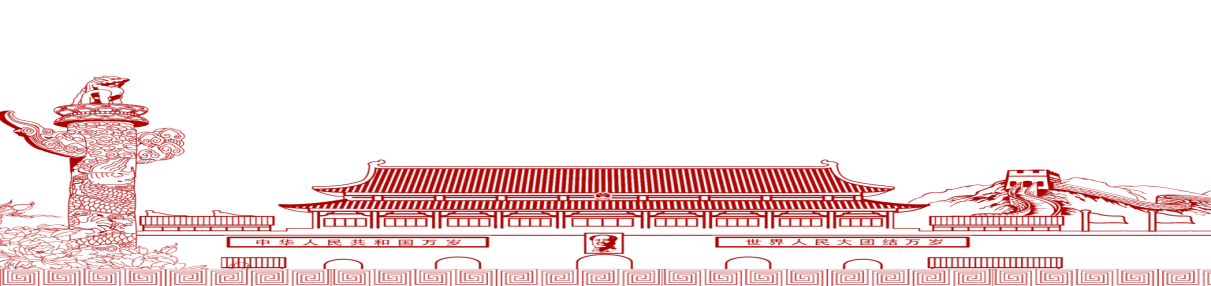 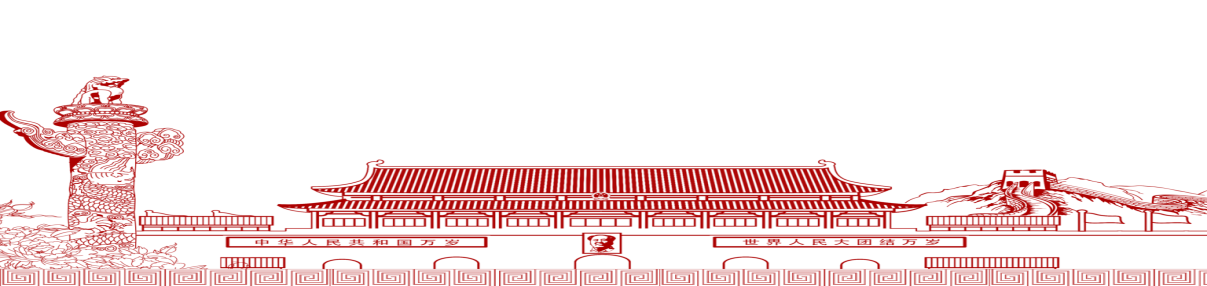 2、专门委员会委员条件
2、专门委员会委员条件
在教代会代表条件要求的基础上，还需具备以下条件：
01
关心学校改革与发展，有主人翁责任感；
熟悉基层教学科研、劳动人事、生活福利、规章制度等基本情况；
02
03
有一定的调查研究、分析处理问题、向学校或有关部门提出建议和意见的能力；
04
有参与学校民主管理、民主监督工作的能力。
4
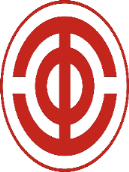 专门委员会组成人员候选人推荐工作方案
COMMUNIST PARTY OF CHINA
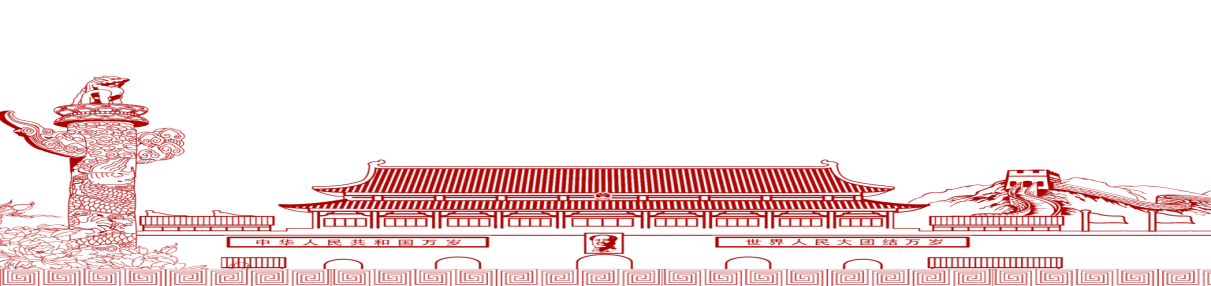 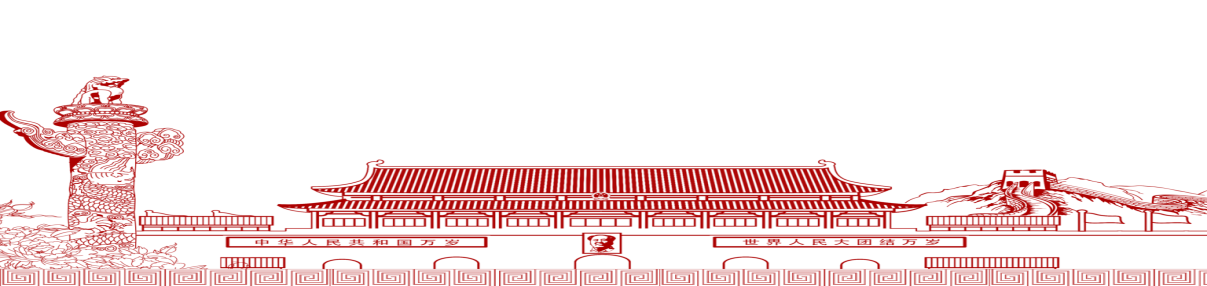 3、专门委员会组成人员候选人产生程序及时间安排
10月29日—11月1日（一上）：各部门工会组织正式代表进行教代会民主管理委员会、提案工作委员会和生活福利委员会委员、主任、副主任候选人初步人选推荐，各部门工会进行统计并将结果上报至校工会（填写附件22：××（指部门工会）酝酿出席上海工程技术大学第六届教代会三个“专门委员会”委员候选人初步人选提名汇总表）
1
二
上
二
下
11月2日（一下）：筹备工作领导小组对各部门工会的推荐情况进行综合，根据三个“专门委员会”的工作职责要求以及广泛性和代表性等原则，拟定三个“专门委员会”委员、主任、副主任候选人预备人选名单并下发各部门工会
2
11月5日—10月7日（二上）: 各代表组再次征求正式代表对三个“专门委员会”委员、主任、副主任候选人预备人选意见，并将意见汇总上报至校工会（填写附件24：上海工程技术大学第六届教代会三个“专门委员会”组成人员候选人预备人选征求意见表）
3
5
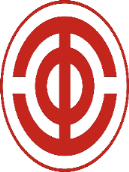 专门委员会组成人员候选人推荐工作方案
COMMUNIST PARTY OF CHINA
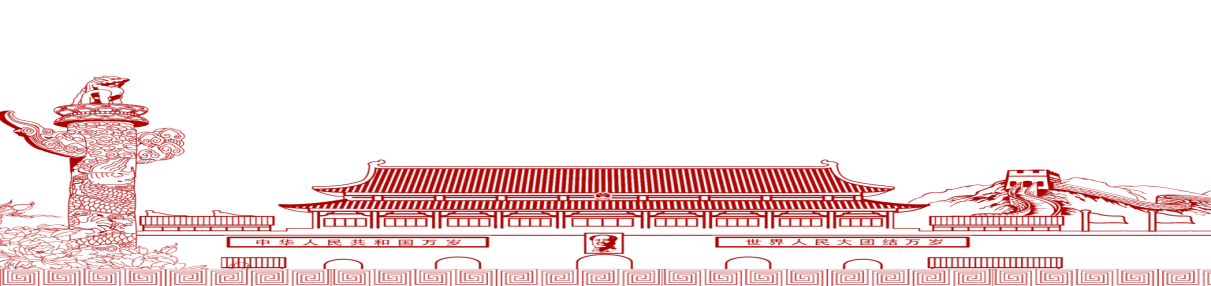 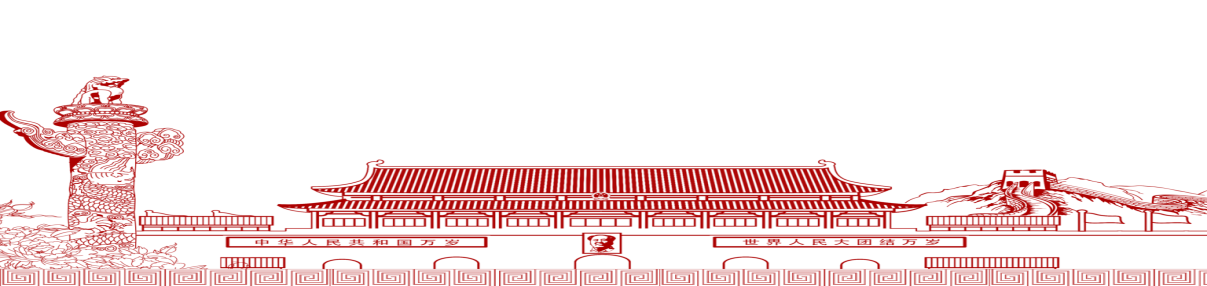 3、专门委员会组成人员候选人产生程序及时间安排
11月8日—11月9日：筹备工作领导小组根据汇总意见，拟定三个“专门委员会”委员、主任、副主任候选人建议人选
4
二
上
二
下
11月19日—11月20日（二下）：提请党委常委会审定三个“专门委员会”委员、主任、副主任候选人人选名单，并下发至各部门工会
5
6
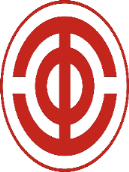 专门委员会组成人员候选人推荐工作方案
COMMUNIST PARTY OF CHINA
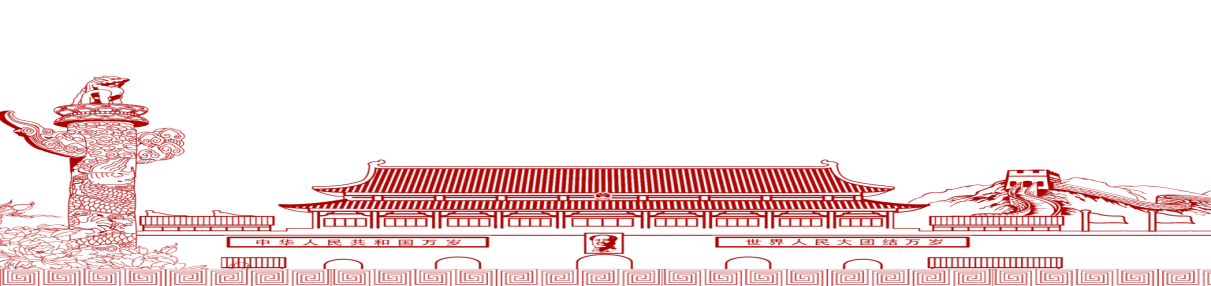 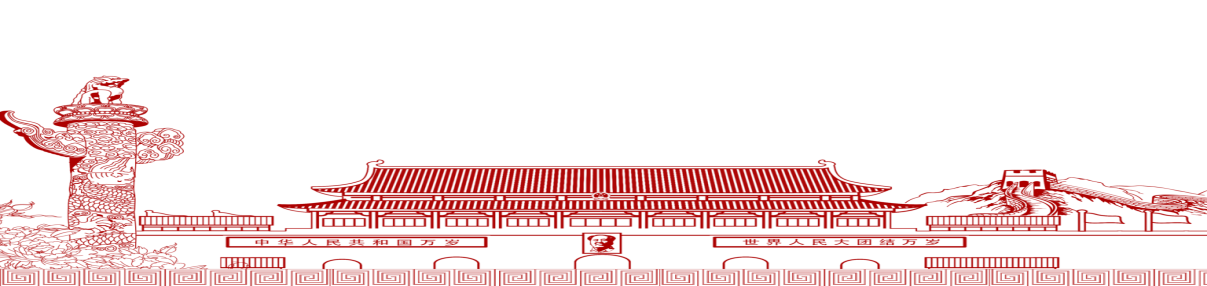 3、专门委员会组成人员候选人产生程序及时间安排
一上：推荐专门委员会委员、主任、副主任候选人初步人选

10月29日-
11月1日
一下：拟定专门委员会委员、主任、副主任候选人预备人选

11月2日
二上：再次征求对 专门委员会委员、主任、副主任候选人预备人选意见
11月5日-
11月7日
筹备工作领导小组拟定专门委员会委员、主任、副主任候选人建议人选
11月8日-
11月9日
二下：党委常委会审定候选人人选名单并下发至各部门工会

11月19日-
11月20日
教代会三个专门委员会委员、主任、副主任候选人人选产生
7
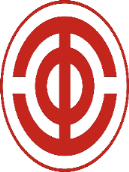 专门委员会组成人员候选人推荐工作方案
COMMUNIST PARTY OF CHINA
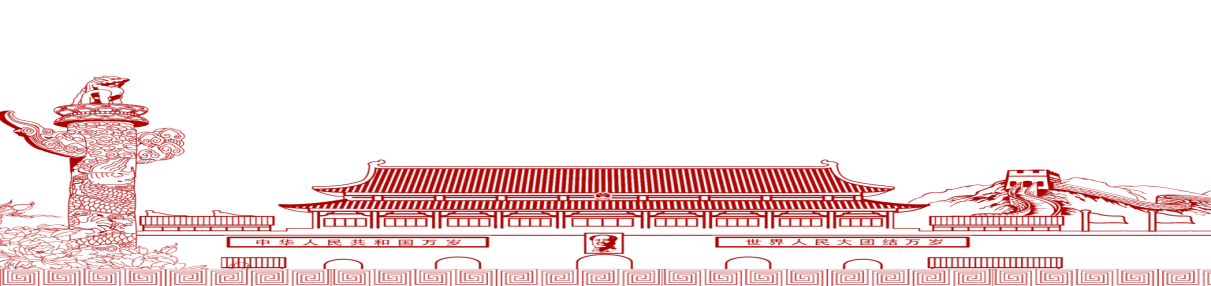 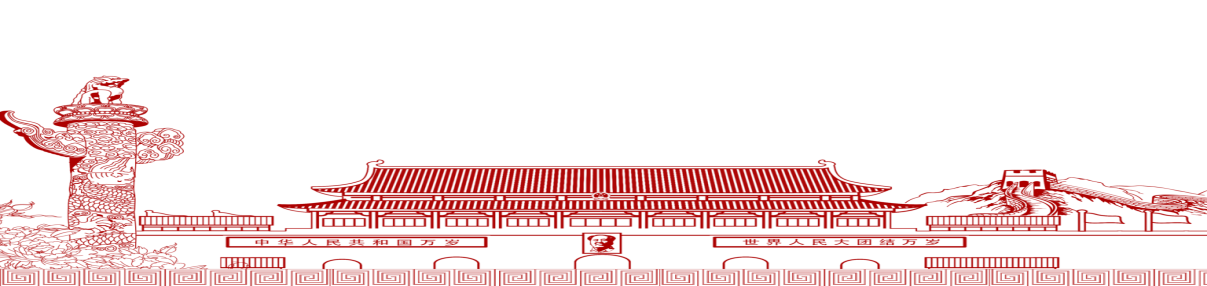 4、相关工作提示
加强组织领导。教代会专门委员会组成人员候选人的推荐和产生是发挥教代会专门委员会作用的基础和条件，各基层党组织应加强对教代会专门委员会组成人员候选人推荐工作的重视和领导；
充分发挥民主。专门委员会组成人员候选人的推荐应充分听取教职工代表的意见，自下而上、民主推荐、充分酝酿协商；
严格按照程序。要遵守推荐过程的规范性、政策性和程序性要求，严格按照“二上二下”的程序要求完成专门委员会组成人员候选人的推荐工作；
专门委员会委员候选人不可交叉推荐，不可交叉任职。
8
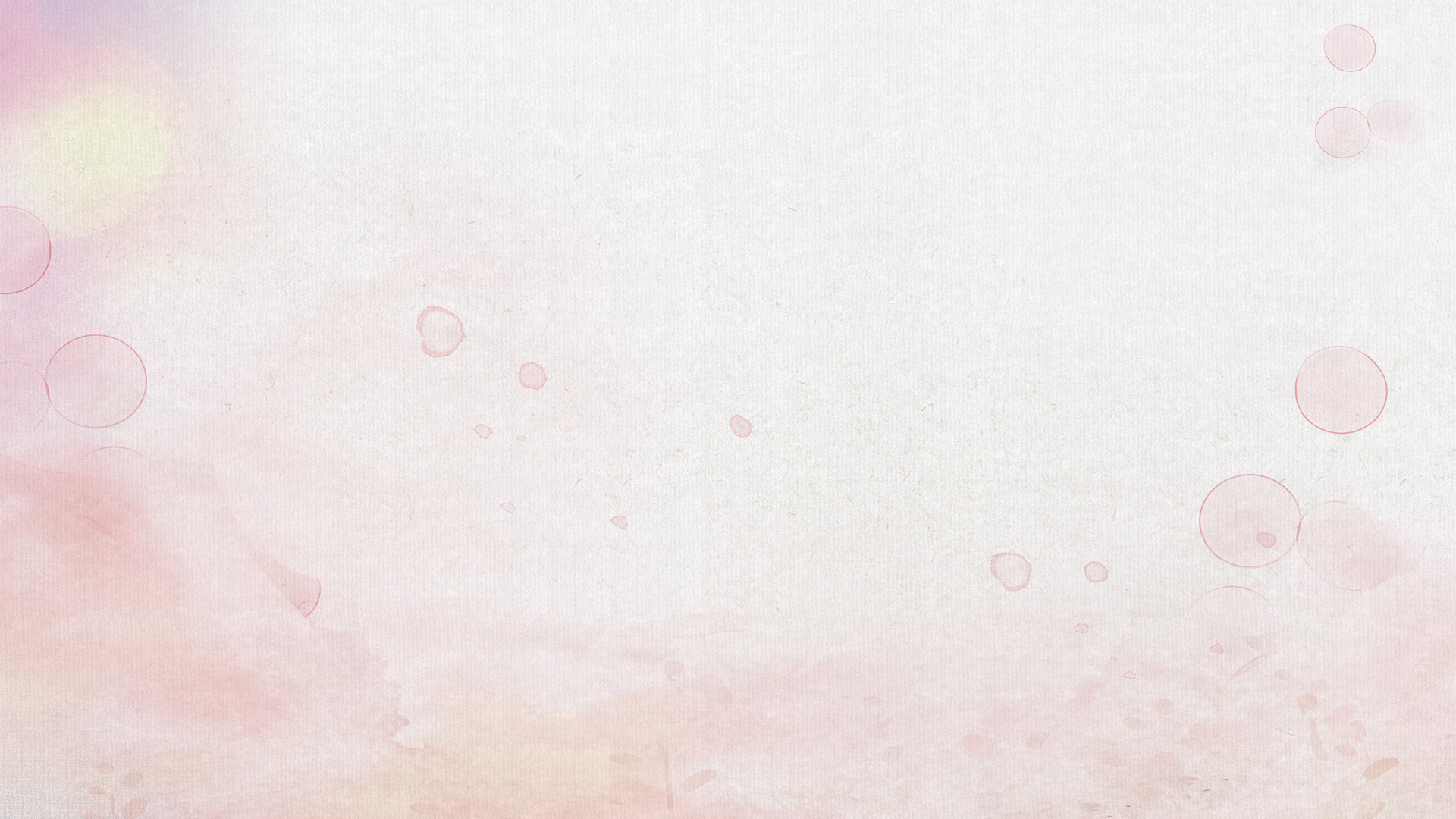 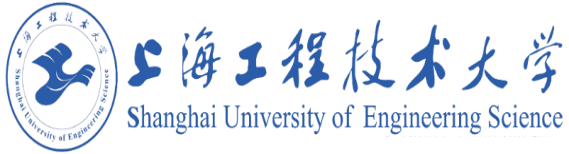 第六届教代会专门委员会组成人员候选人
推荐工作方案
上海工程技术大学第六届教职工代表大会暨第六届工会会员代表大会换届选举工作方案
校工会
2018年9月30日
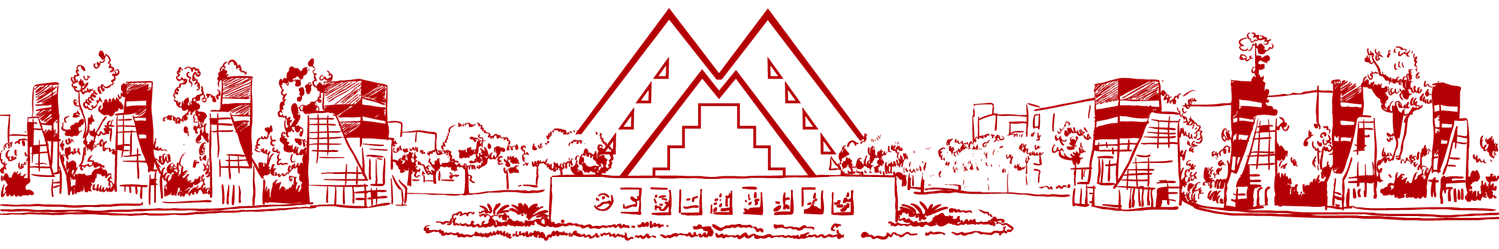